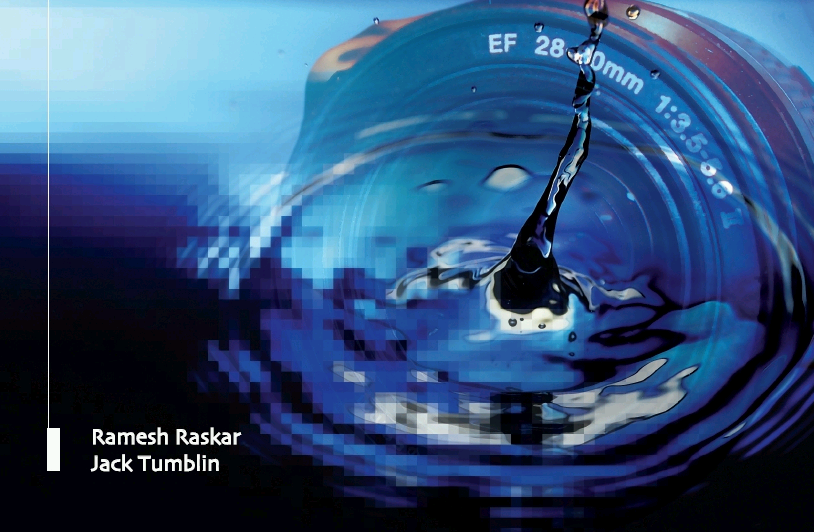 Femto-Photography
Camera Culture
Ramesh RaskarAssociate Professor
Ramesh  Raskar
MIT Media Lab
http://raskar.info
http://FB.com/rraskar
[Speaker Notes: Ramesh RaskarAssociate Professor
MIT Media Lab

http://raskar.info
http://cameraculture.info]
Super Human Vision
[Speaker Notes: My passion is to create new imaging platforms that have a super human visual ability .. With cameras that can see the unseen ..]
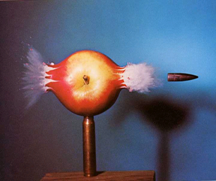 1956
[Speaker Notes: Doc Edgerton inspired us with stroboscopic photography to record a bullet piercing thru an apple]
Femto-Photography Recording Bullet of Light1000000x
[Speaker Notes: Now 50 years later, we can talk about a new type of photography.. Femto photography
To record bullets of LIGHT passing thru the world  .. And remember light travels nearly a million times faster than an ordinary bullet

So what is femto-photography]
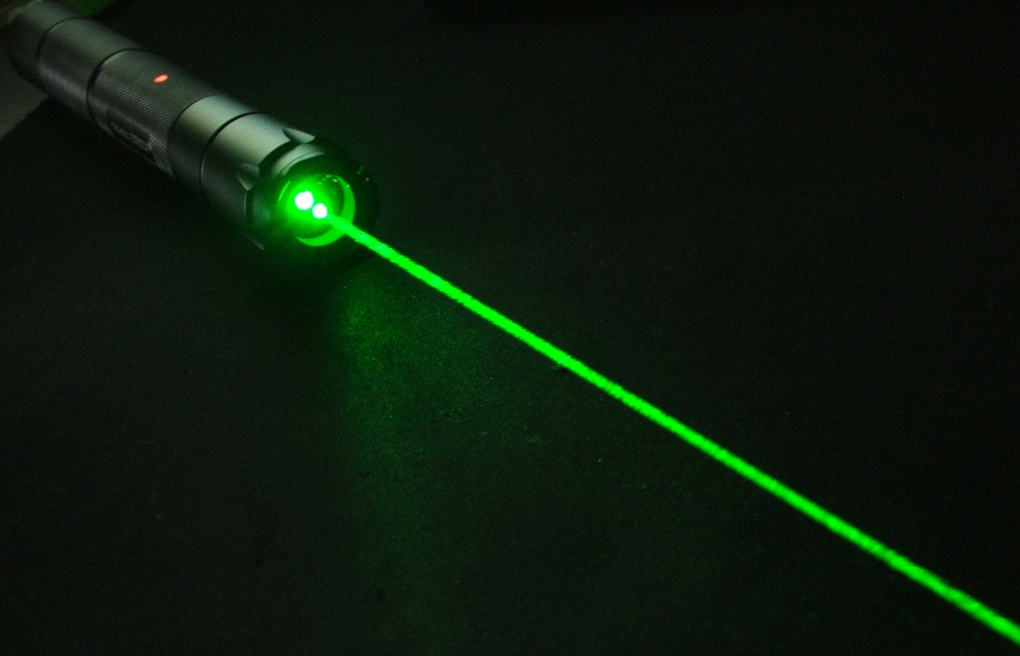 Photons at Speed of Light
[Speaker Notes: And How do you create this bullet of light?
Photons are particles of light traveling at the speed of .. Light 

If I turn this laser point ON and OFF in a trillionth of a second .. i.e. in a few femto-second ..]
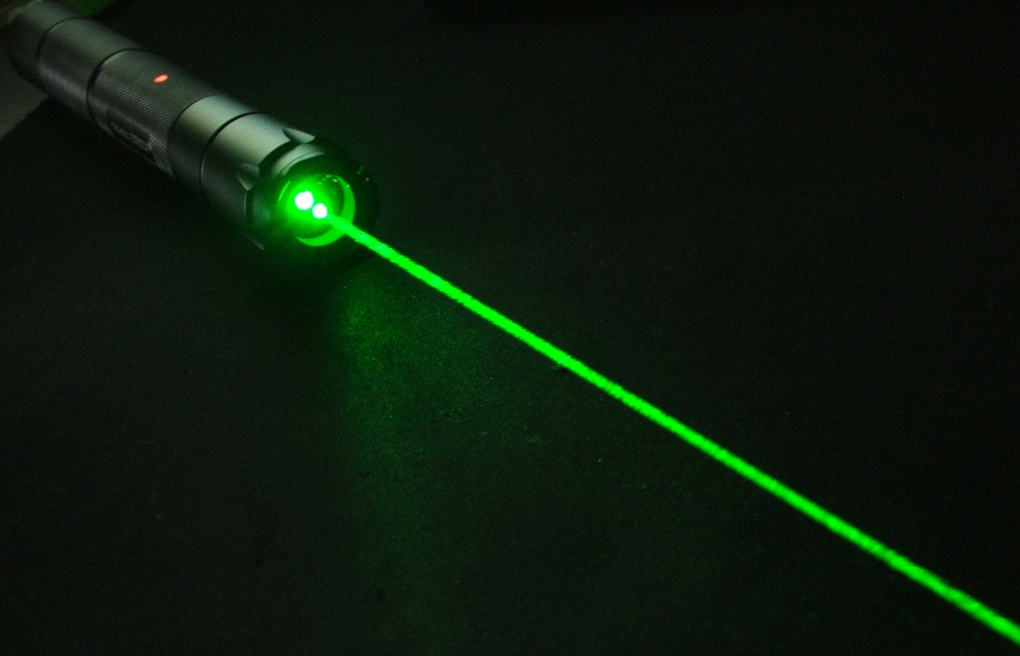 Bullet of Light
[Speaker Notes: I will create a packate of photons .. 
And this fast moving bullet will be less than a milimeter long ..]
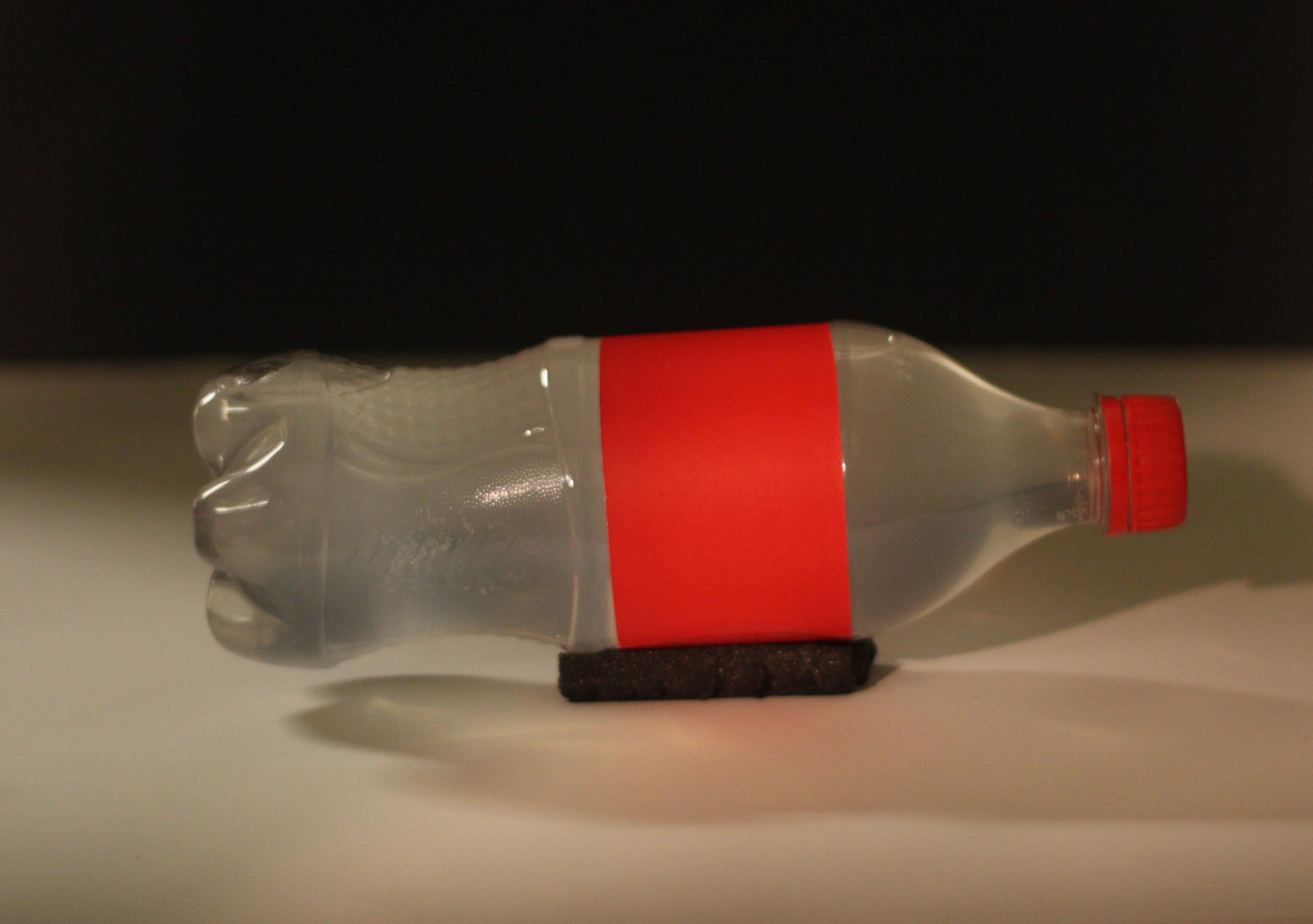 Bullet in a Bottle ..
[Speaker Notes: What if we send this bullet of light into the bottle .. 
Can we create a camera fast enough to see how the packate of photons will SHATTER inside this bottle ?]
[Speaker Notes: Watch this movie with a trillion frames per second imaging]
Bullet of Light        ~0.3mm long
Trillion  FPS, Velten, Lawson, Bawendi, Raskar 2011
Each frame = ~2ps = 0.6 mm of Light Travel
[Speaker Notes: In each frame .. Photons are traveling less than a milimeter

Watching an ordinary bullet slowed down as I am showing here .. Will take 3 years to cross the screen .. Watching that ordinary bullet will be an extremely boring movie ..]
Tomato moviehttp://www.youtube.com/watch?v=9RbLLYCiyGE
[Speaker Notes: What about some still life photography]
Ripe ?
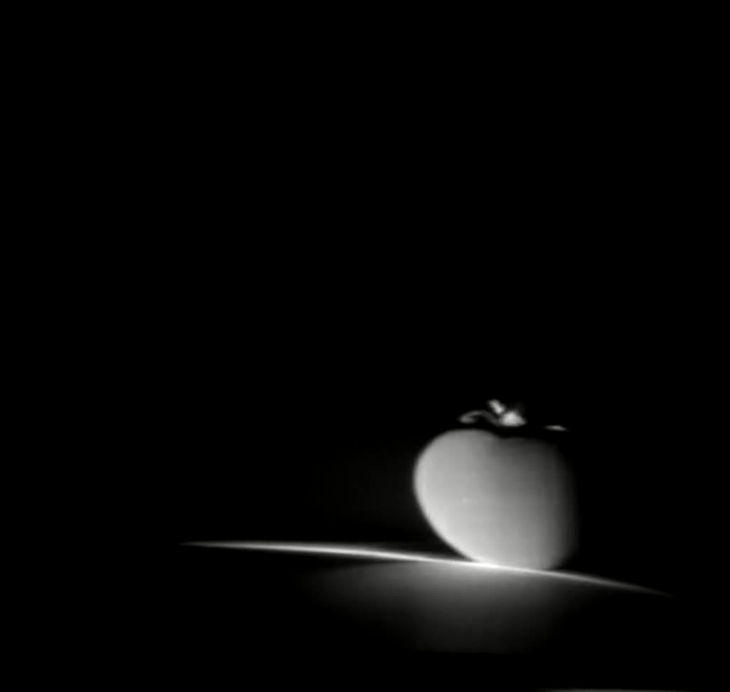 [Speaker Notes: Imagine if you have this in your phone few years from now. You will be able to go to your supermarket and tell if that fruit is ripe.]
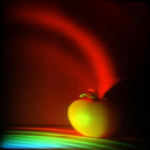 Painting a Photo In Time
[Speaker Notes: Btw this is how nature PAINTS  a photo in time, one femto-frame at a time  .. Just a summation of these femto-frames creates the final photo.]
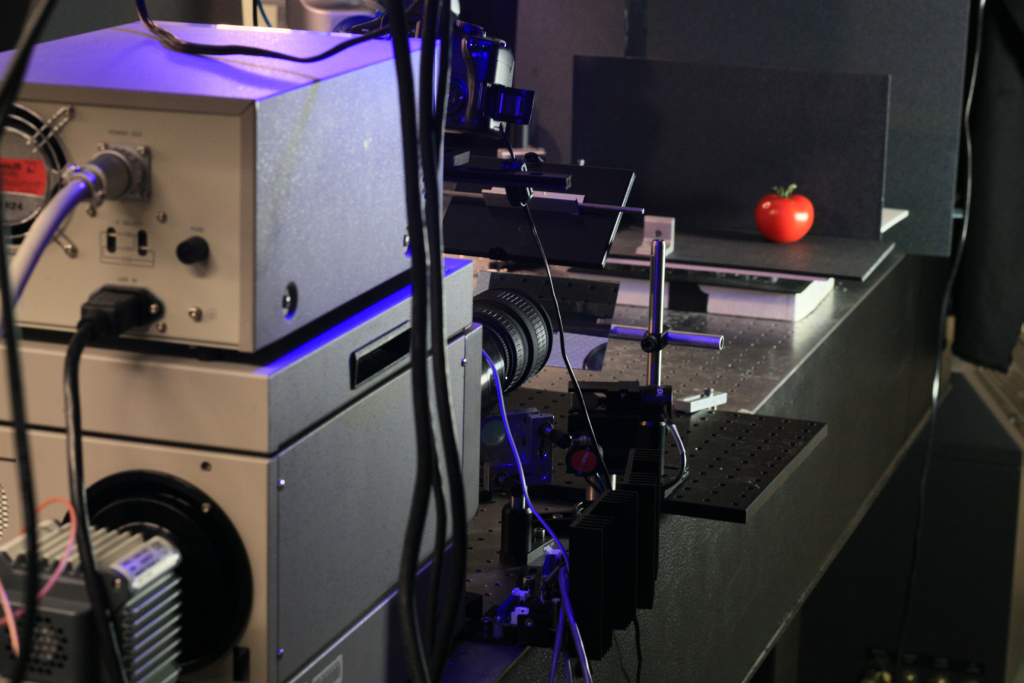 [Speaker Notes: [Slide currently hidden .. ]

So how do we shoot these movies? 
We use a scientific instrument called streak tube, modify all the optics, illumination, synchronization and new computational methods to piece together the gigabyte of data into a meaningful movie.

In the end, we fuse that ultrafast movie with a photo of the scene from an SLR camera to provide some context.]
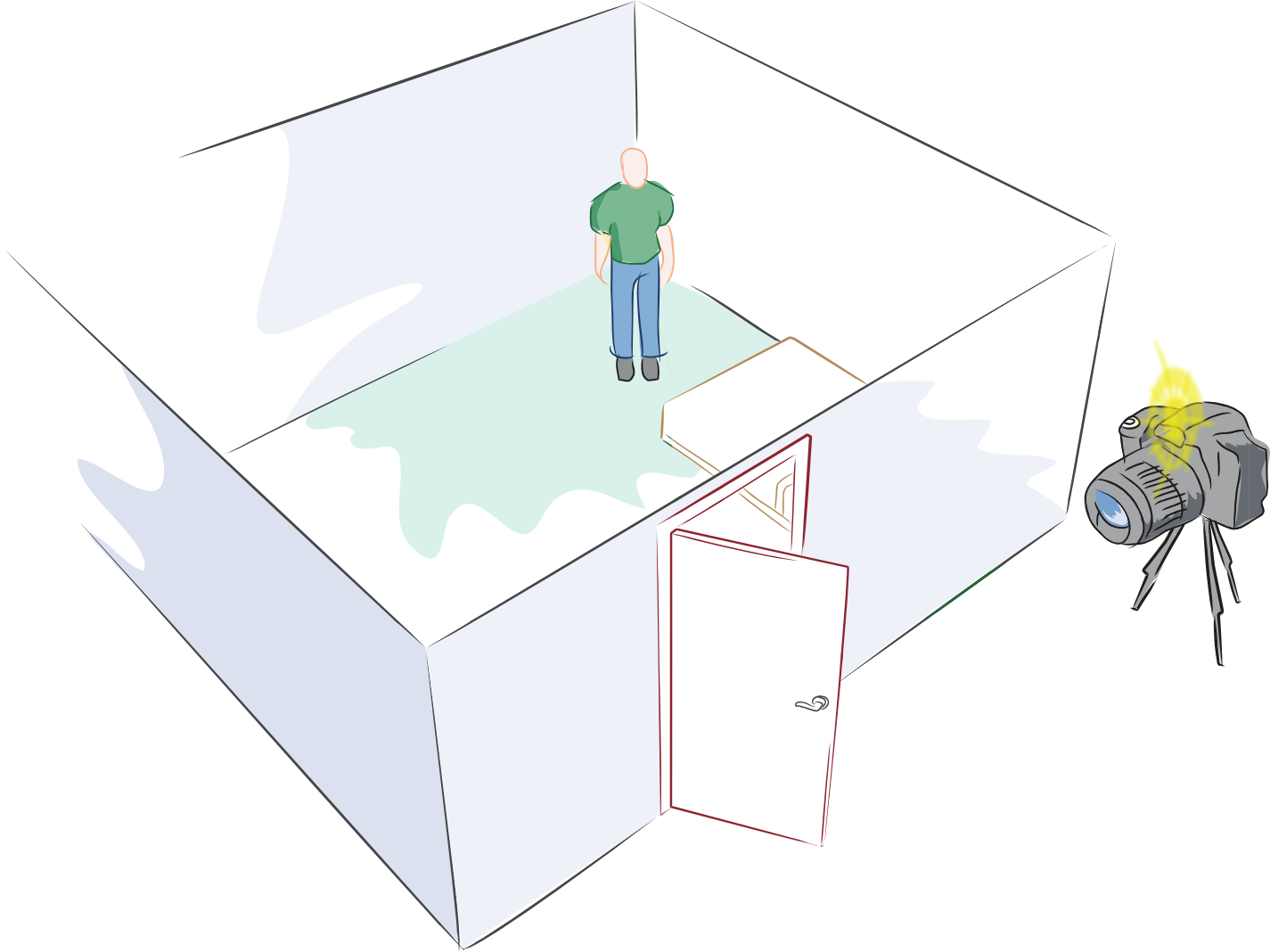 Can you look around corners ?
[Speaker Notes: But we can create some other super human abilities .. Maybe for a future super-hero .. 
A camera that can look around corners ..]
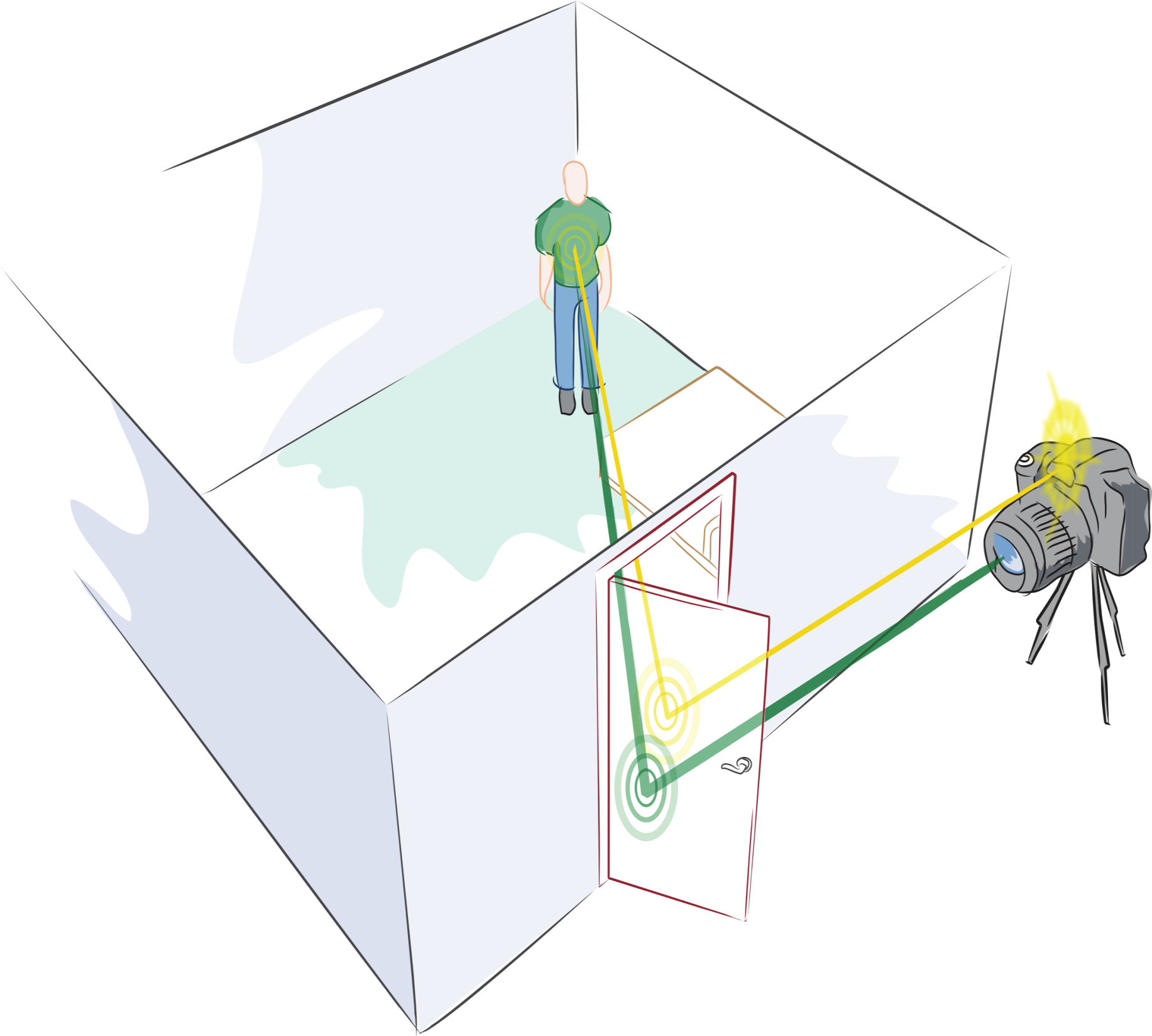 Echoes  of  Light
2nd Bounce
1st Bounce
3rd Bounce
[Speaker Notes: The idea is to use echoes of light .. Multiple bounces .. 
We send flash light with our femto-camera to the door, part of it scatters into the room
  A small fraction comes back to the door and even tinier fraction comes back to our femto-camera
By analyzing these multiply bounced photos with trillion frames per second imaging, it turns out we can look around corners beyond the line of sight



========
Echoes of sound -> Echoes of light]
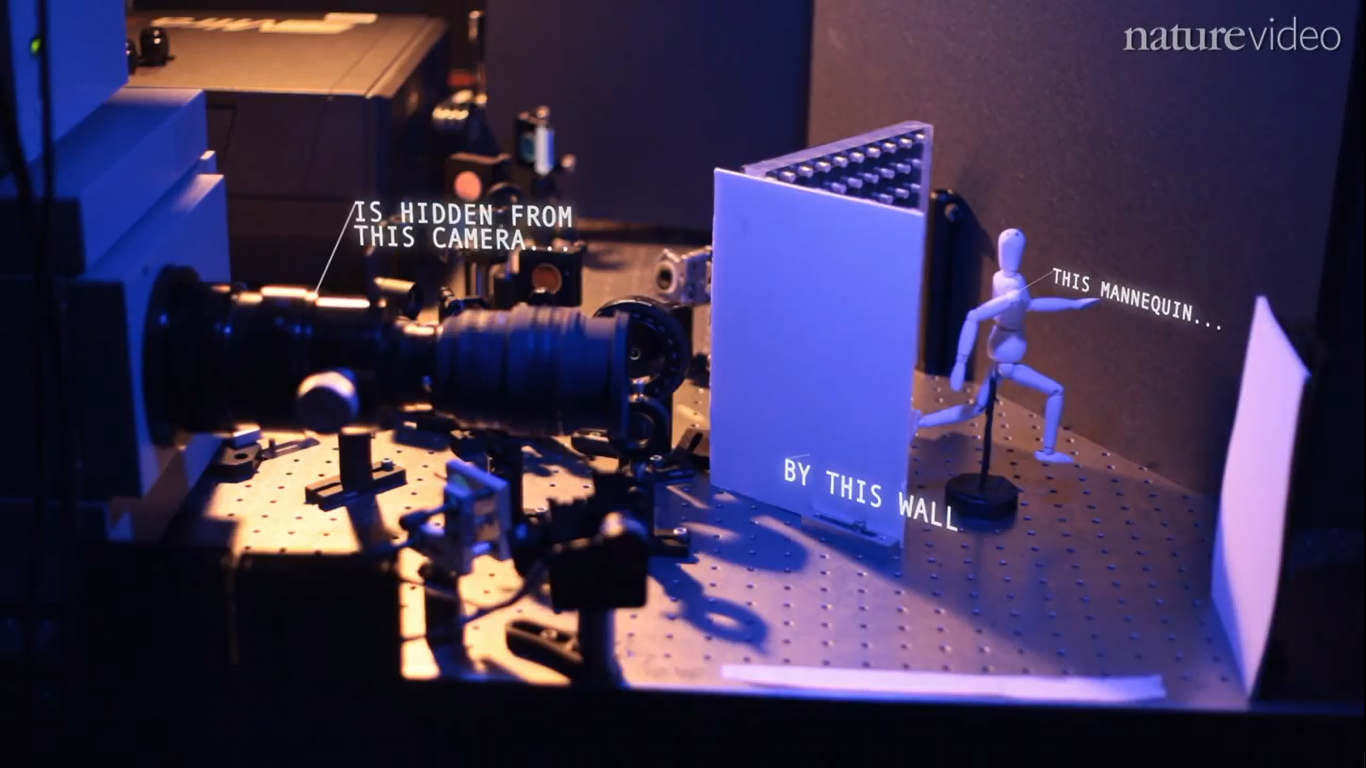 [Wide shot of expt setup]
[Speaker Notes: Not just science fiction but we have actually shown this in our lab on a tabletop setup]
Nature  videohttp://www.youtube.com/watch?v=JWDocXPy-iQ
[Speaker Notes: [Talk over video]]
Collision avoidance, robot navigation, …
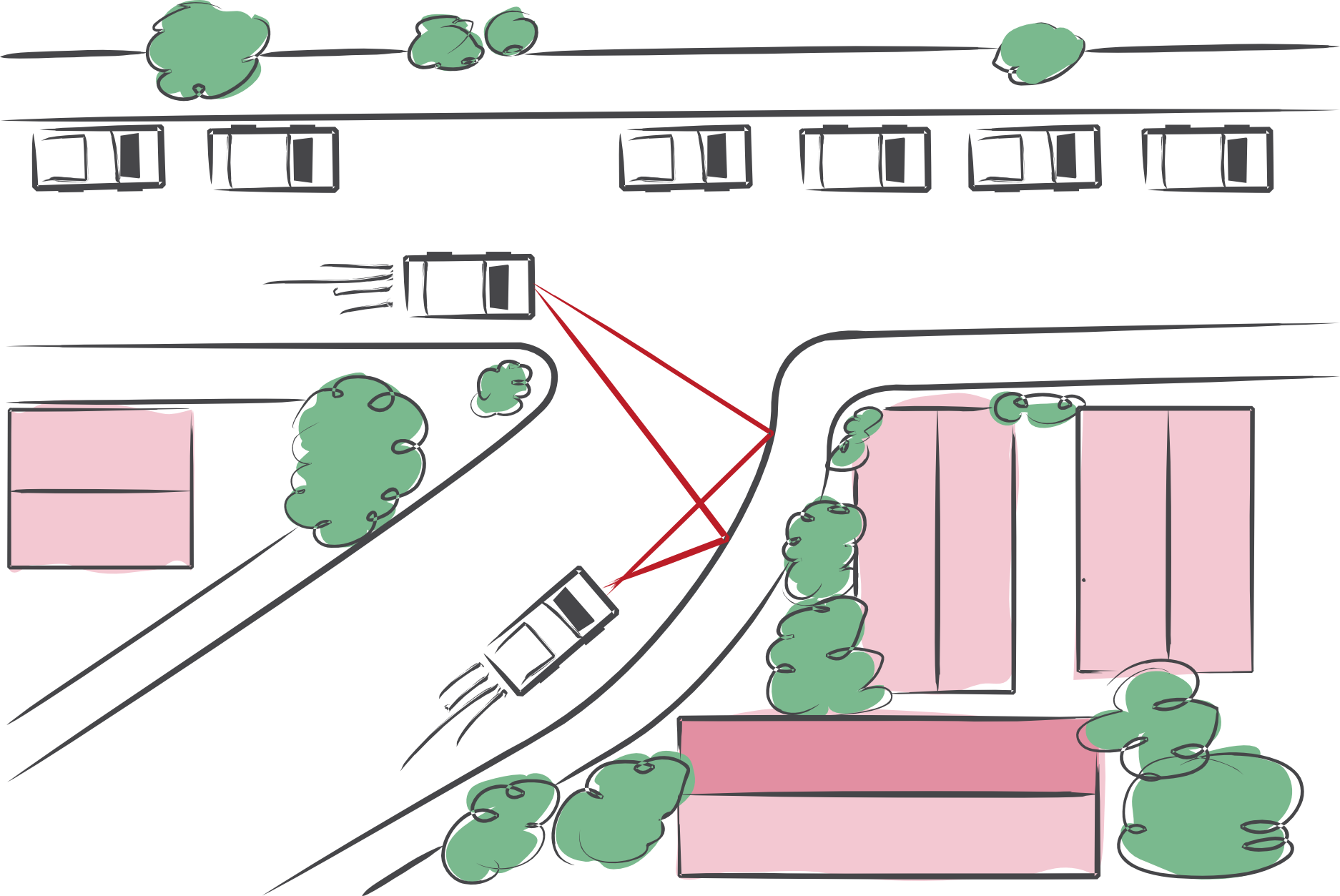 Andreas Velten, Thomas Willwacher, Otkrist Gupta, Ashok Veeraraghavan, Moungi Bawendi and Ramesh Raskar
[Speaker Notes: We can avoid collion with what is around the bend ..]
…, rescue operations, …
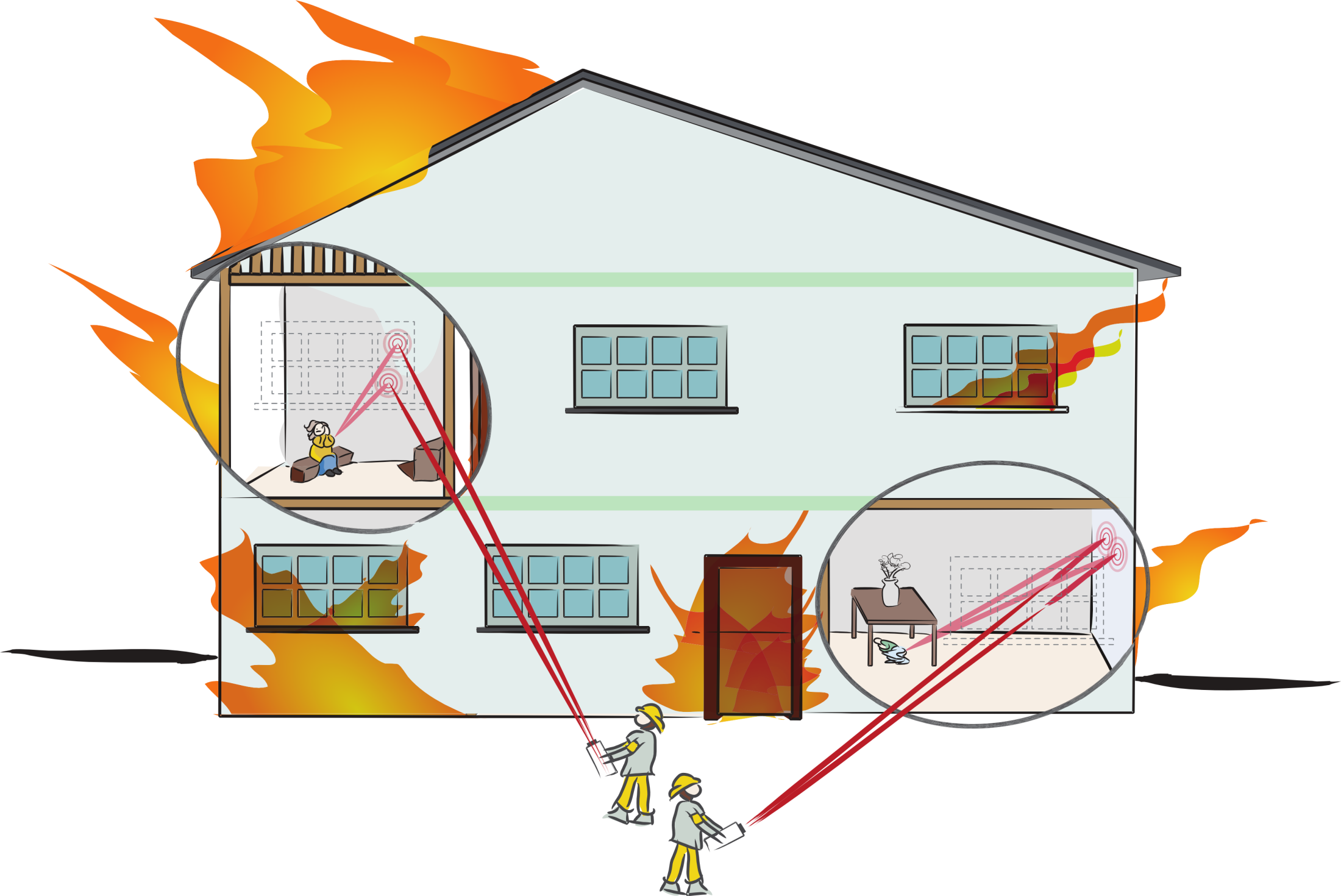 [Speaker Notes: Or look for survivors in hazardous conditions by sending light and looking for any changes in reflected signal]
Ultra-sound with Light(see under the skin)
…, bronchoscopies, …
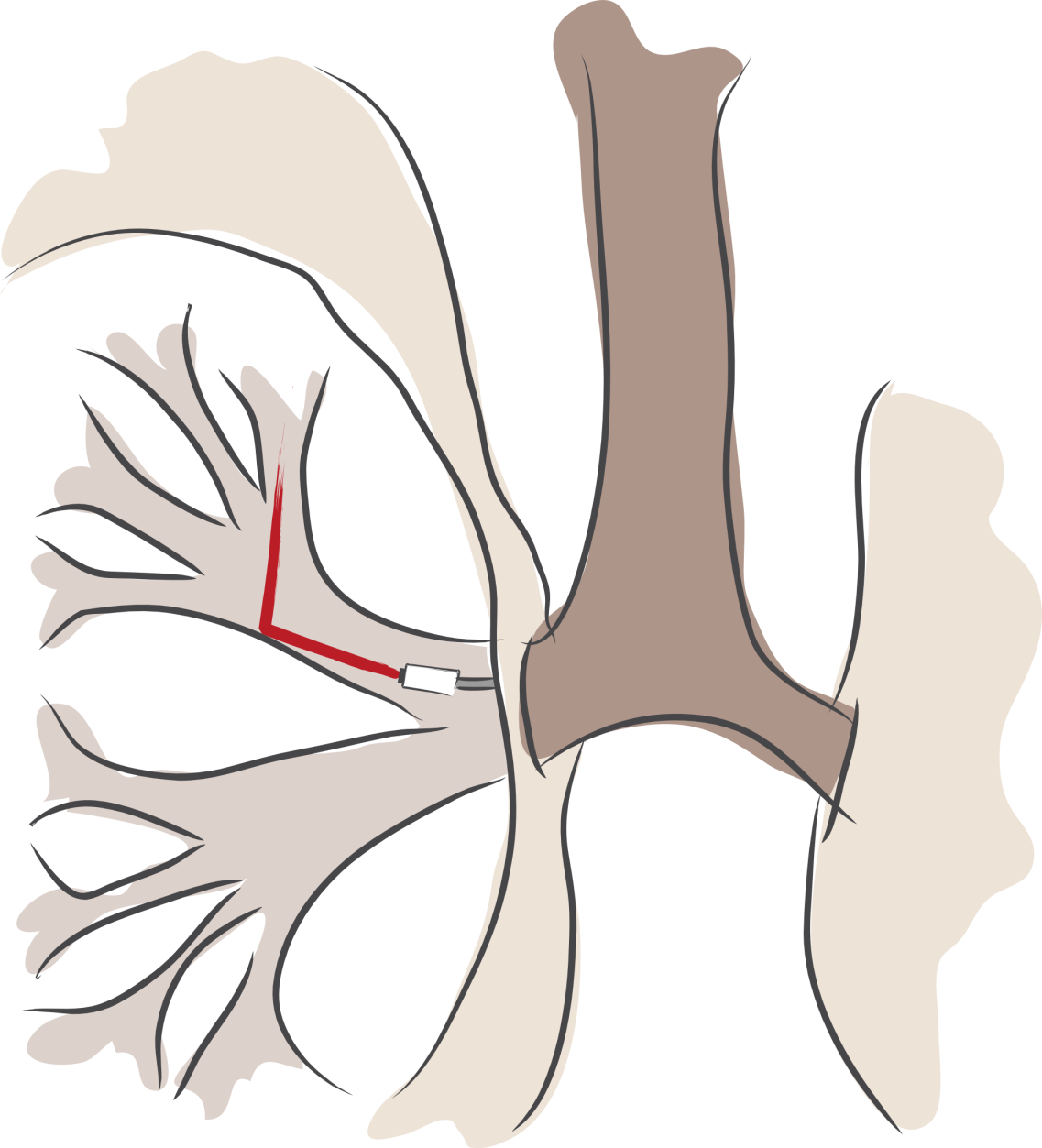 [Speaker Notes: And to see deep inside the body with endoscopes that look in narrow channels in lungs]
…, colonoscopies, …
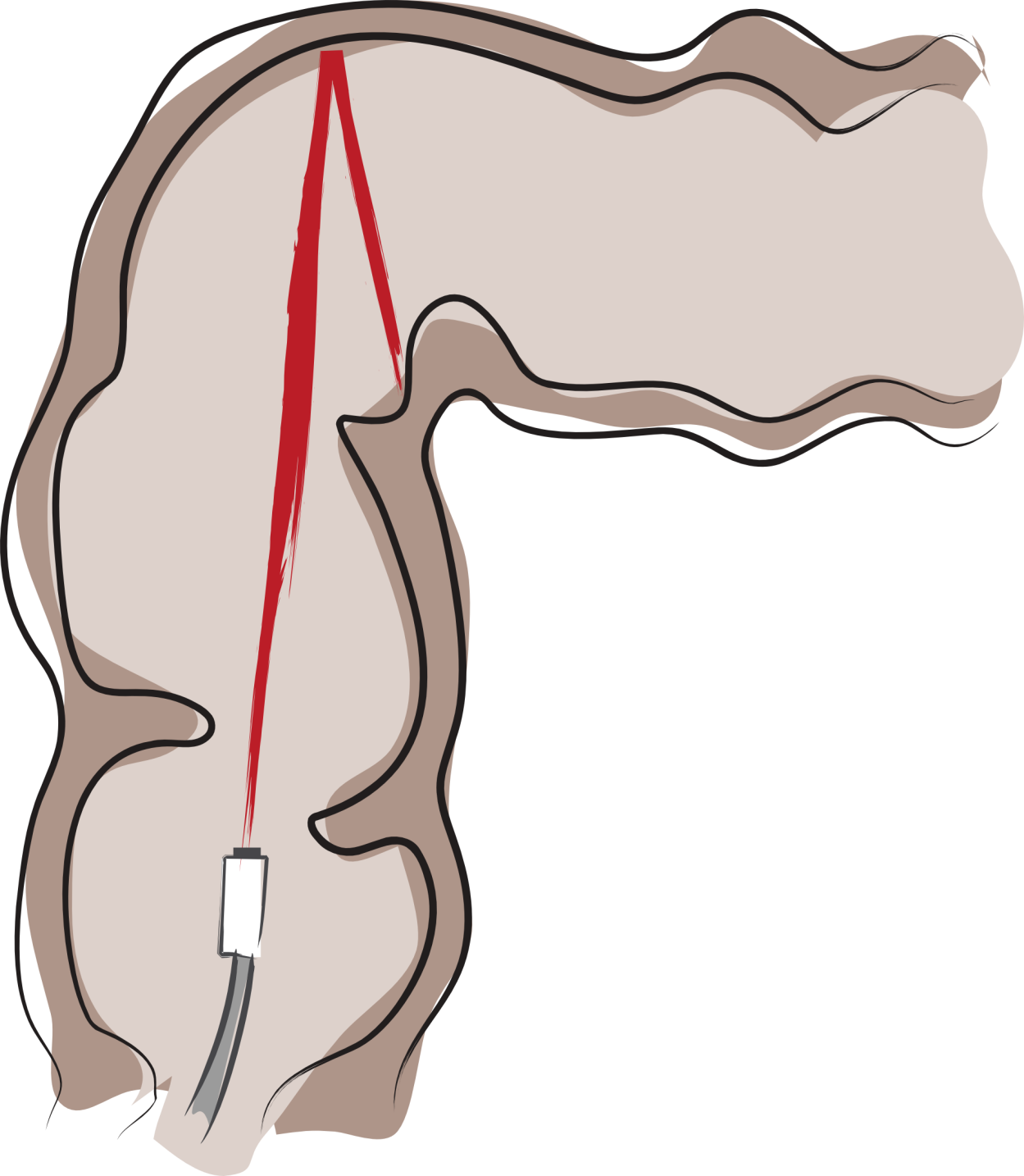 [Speaker Notes: Or colons]
…, cardioscopies, …
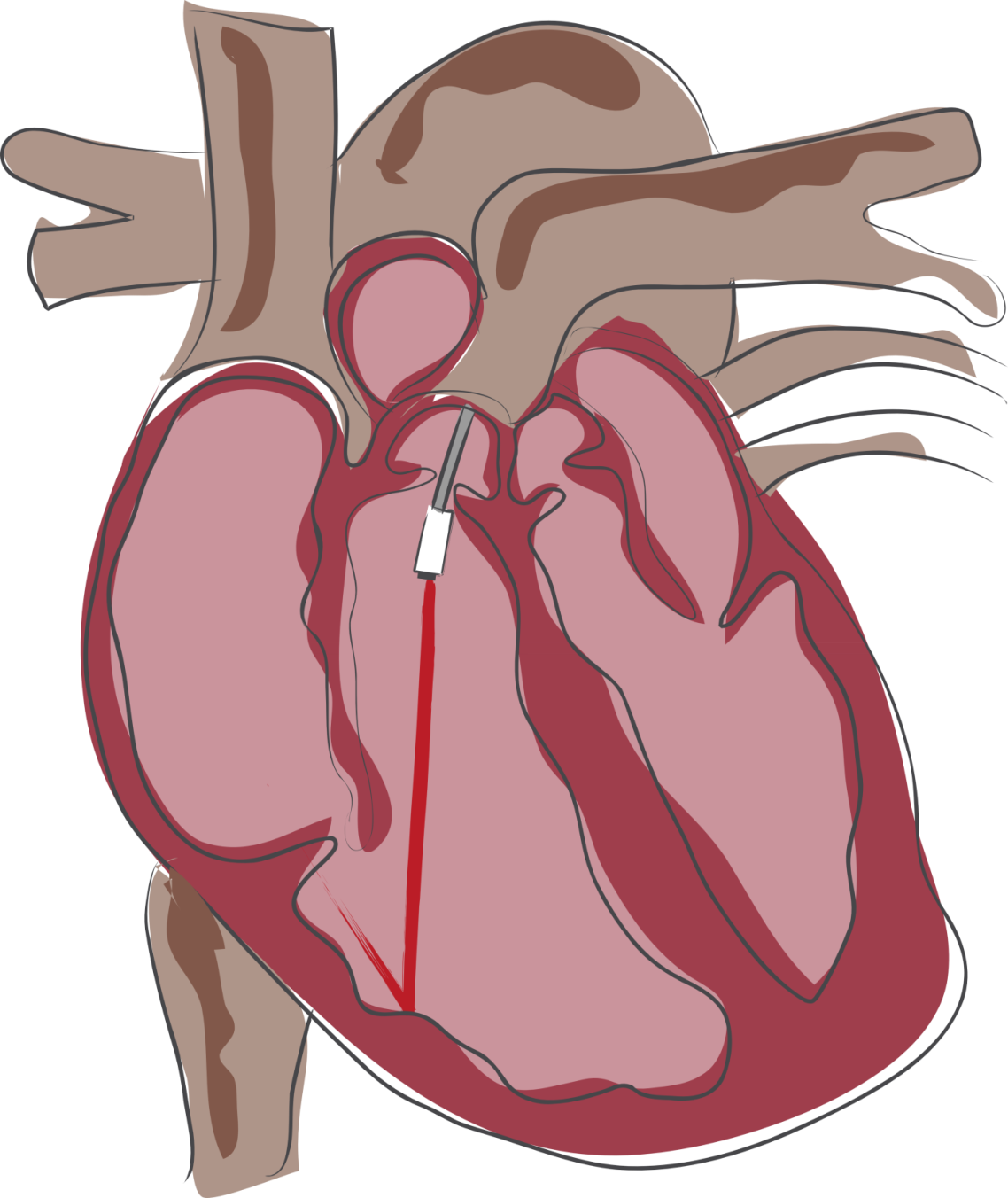 [Speaker Notes: Or heart .. 

Of course there are many challenges due to scattering in tissue and blood and we have taken only baby steps so far .. 
But this imaging modality is a new opportunity and a call to scientists to solve the next generation of imaging problems]
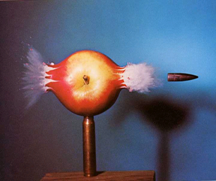 1956
[Speaker Notes: And just like Doc Edgerton, a scientist himself .. The science turned into art .. Art of ultra-fast photography ..]
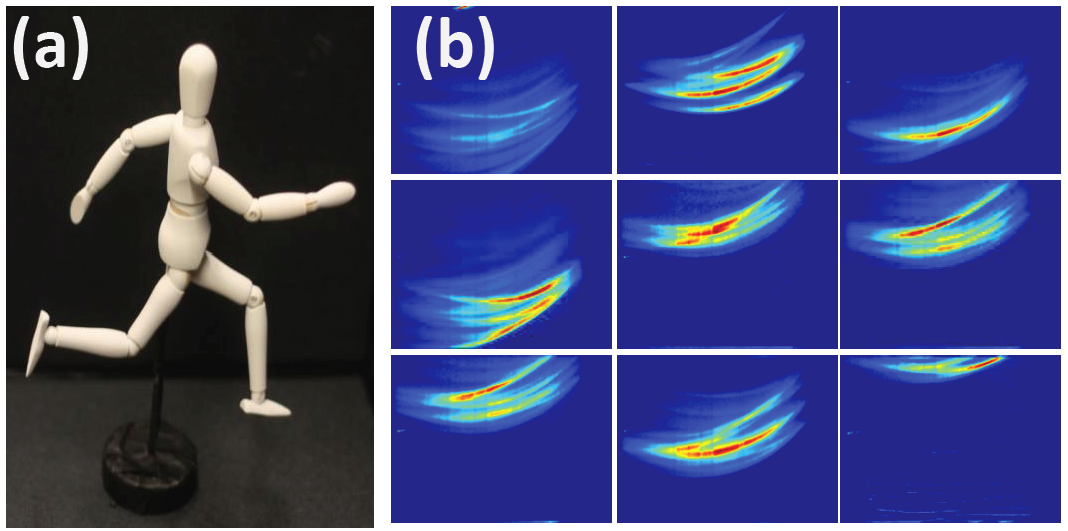 Beyond Data 
and Charts .
[Speaker Notes: .. Our camera and data is not just for scientific investigation ..]
Visualizing 
Trillion Frames 
Per Second 
Imagery
[Speaker Notes: .. How can we visualize this huge amounts of data .. Beyond the a straighforward slow-mo video ..]
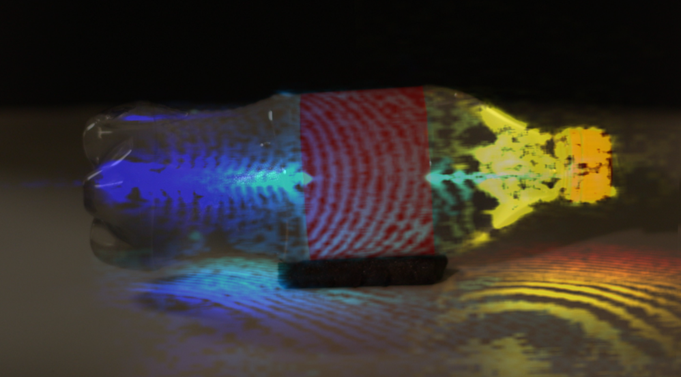 [Speaker Notes: How about a]
raskar.info/trillionfps
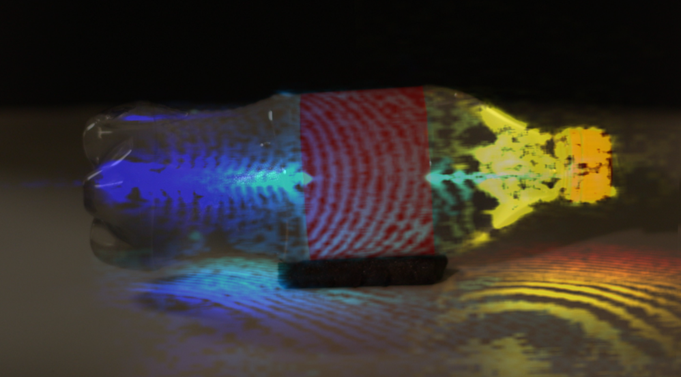 Camera  Time
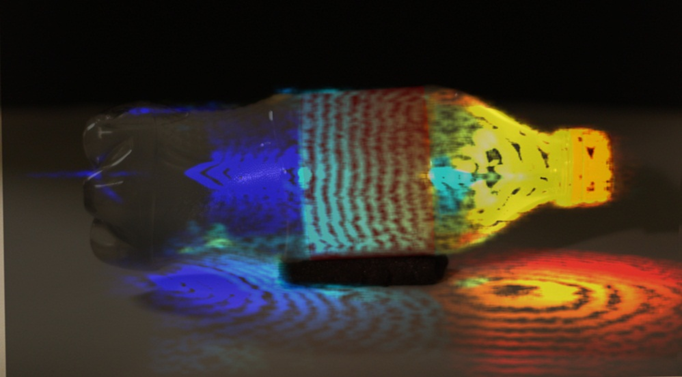 World  Time
raskar.info/trillionfps
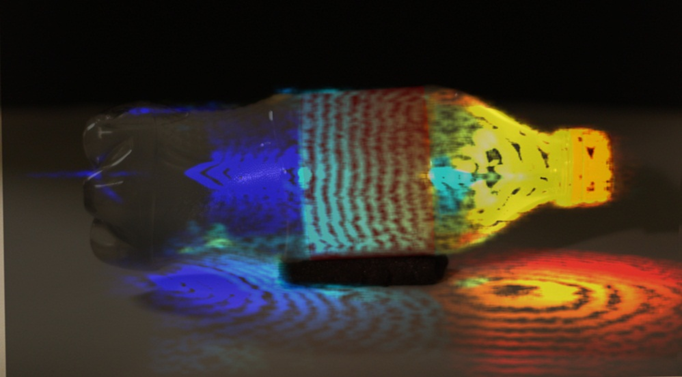 Lorentz transformation: distances, velocities, ordering
[Speaker Notes: Bottle corrected and color slow]
raskar.info/trillionfps
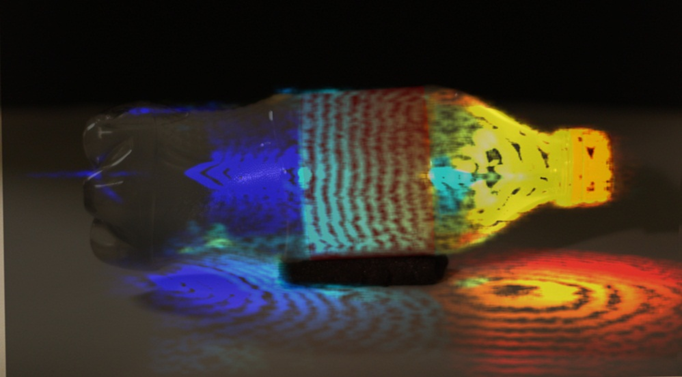 World  Time
[Need a good final slide .. ]
END
END
END
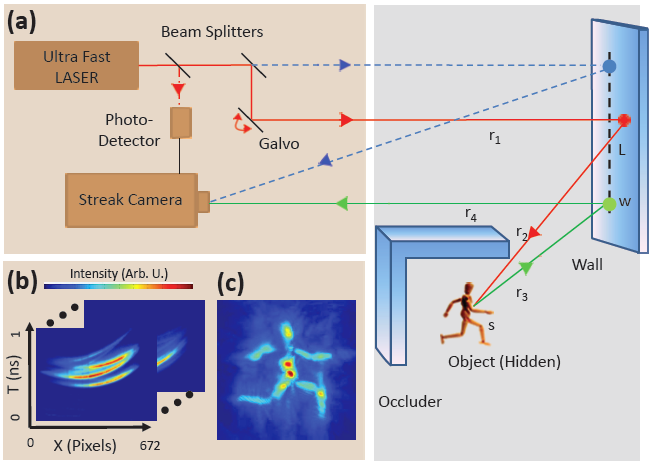 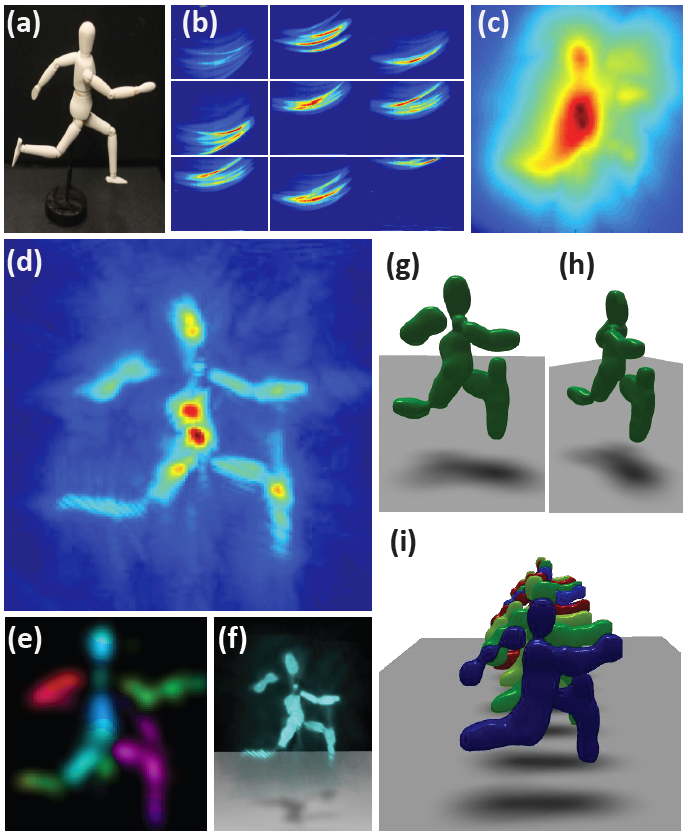